Психологические особенности формирования чувства патриотизма у дошкольниковРуководитель:Зам.зав. по УВР Сатурдинова Е.А.МБДОУ «Детский сад №47 «Улыбка»
«Как у маленького деревца, еле поднявшегося над землёй, заботливый садовник укрепляеткорень, от мощности которого зависит жизньрастения на протяжении нескольких десятилетий, 
так педагог заботится о воспитании у своих детей
 чувства безграничной любви к Родине»
Дошкольное   детство
– важнейший период становления личности человека, когда закладываются основы гражданских качеств, формируются первые представления детей об окружающем мире, обществе и культуре.
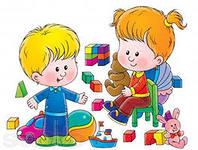 Особую же группу чувств составляют высшие чувства:
нравственные; 
эстетические;
интеллектуальные.
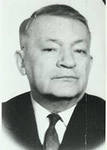 «Те высокие, нравственные, эстетические и интеллектуальные чувства, которые характеризуют развитого взрослого человека и которые способны вдохновить его на большие дела и на благородные поступки, не даны ребёнку в готовом виде от рождения. Они возникают и развиваются на протяжении детства, под влиянием социальных условий жизни и воспитания», - писал А.В. Запорожец.
Могут проявляться и в отношении ребёнка к самому себе:

чувство собственного достоинства;

превосходства или, наоборот, неполноценности;

-   или отчаяния и другие.
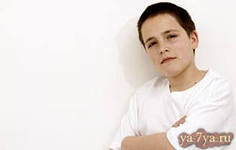 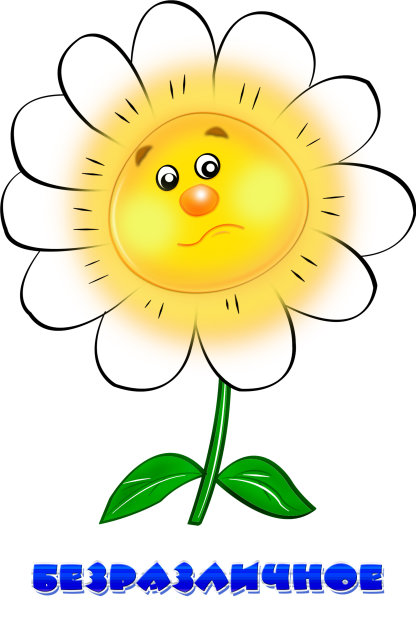 И в отношении к другим людям:
- симпатия или антипатия;
- сочувствие;
- злоба;
- гнев;
- безразличие;
- чувство дружбы;
- любви;
- товарищества;
- чувство стыда;
вины 
                  и другие.
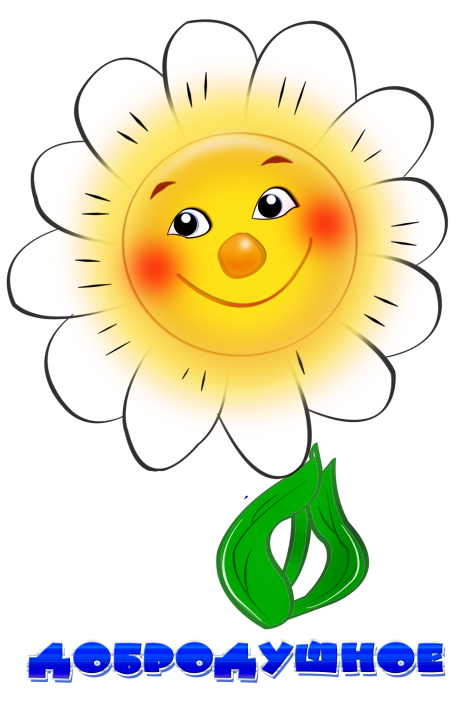 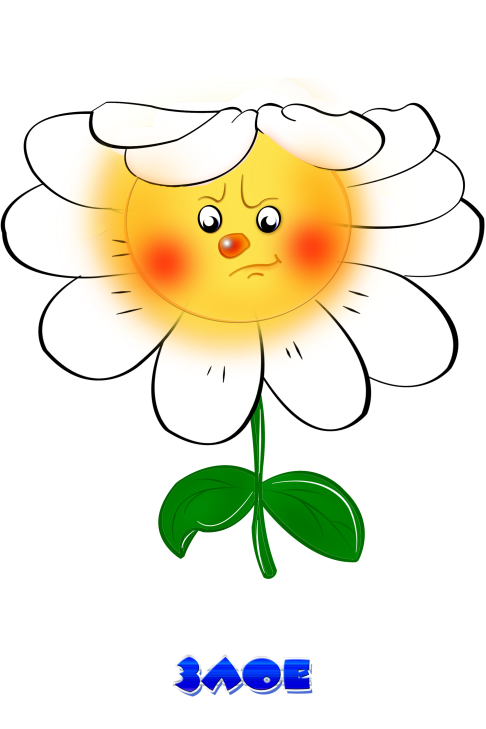 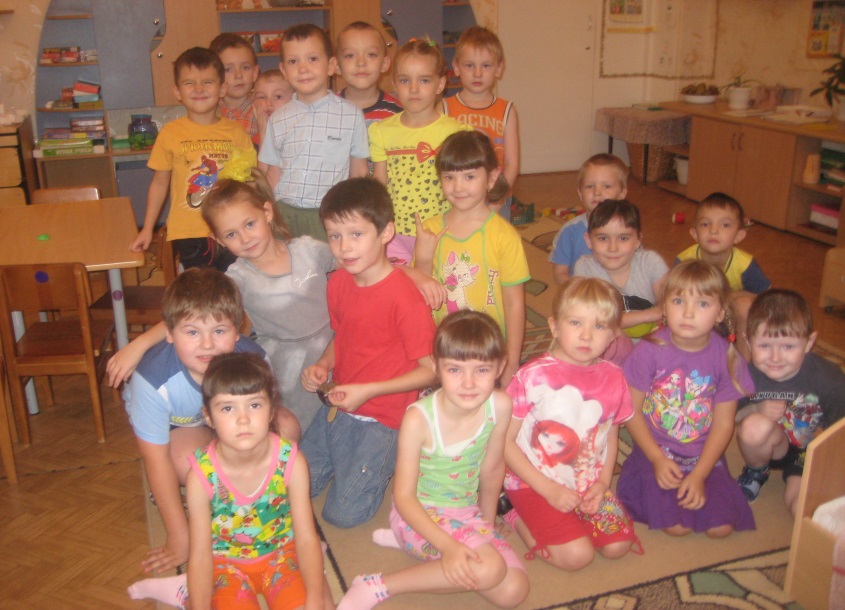 К коллективу:
- чувство коллективизма;
- солидарности.







К искусству:
- эстетические чувства.
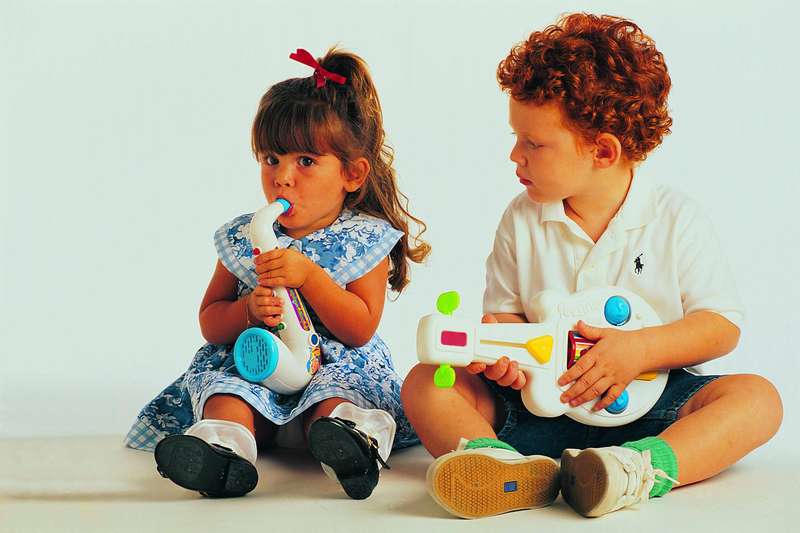 А у ребёнка старшего дошкольного возраста формируются уже начала сложных чувств, таких, как :
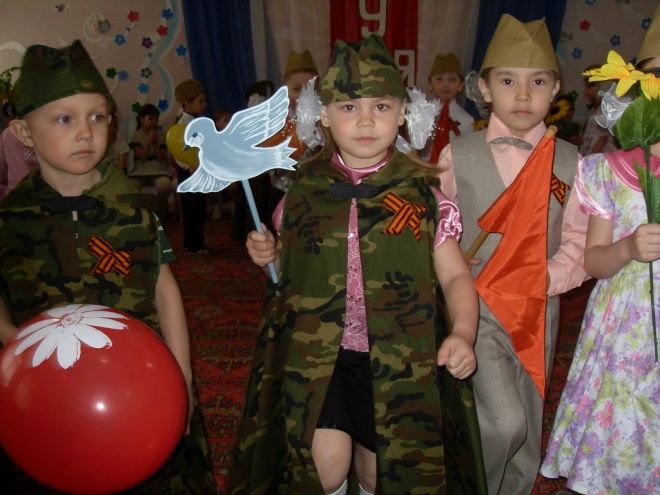 справедливость; 


любовь к Родине; 


толерантность к детям других национальностей и другие.
Эмоции играют важную роль в регуляции детской деятельности, в становлении ценностных ориентаций и отношений. 

	Положительные эмоциональные состояния – это основа доброжелательного отношения к людям,
 готовности к общению.





 Отрицательные эмоциональные состояния 
могут послужить причиной озлобленности, 
зависти, страха осуждения.
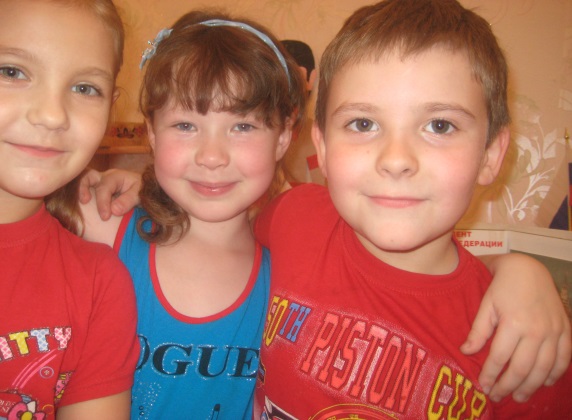 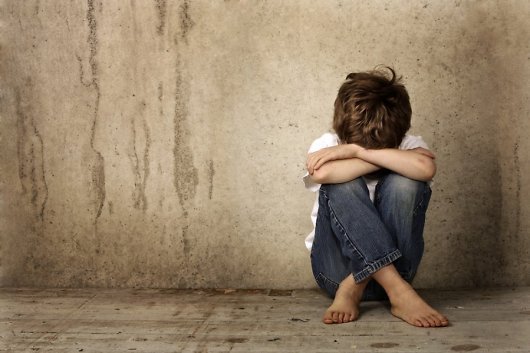 Ребёнок в дошкольном возрасте постигает значение эстетических эталонов, через рассудочное эмоциональное общение со взрослыми или другим ребёнком. Эстетические эталоны выступают в качестве взаимосвязанных полярных категорий 


добра                                  и                                         зла.
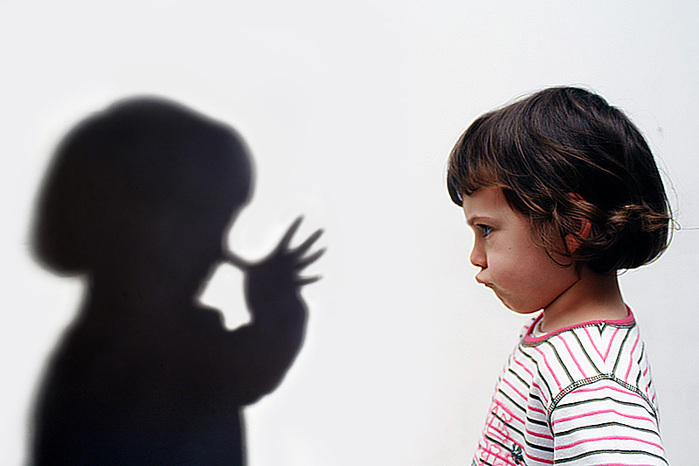 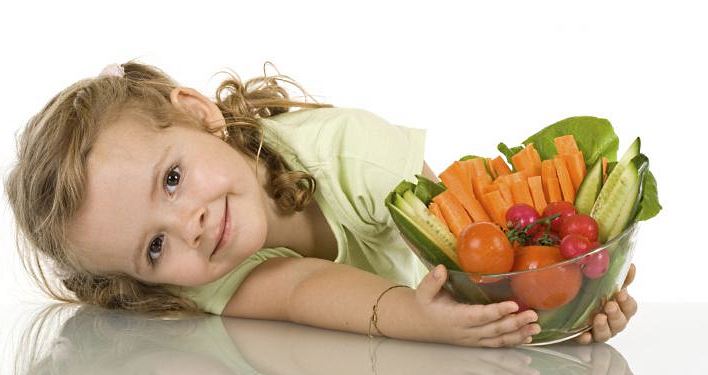 Дошкольный возраст, как возраст формирования основ личности, имеет свои потенциальные возможности для формирования высших социальных чувств, к которым относится и чувство патриотизма.
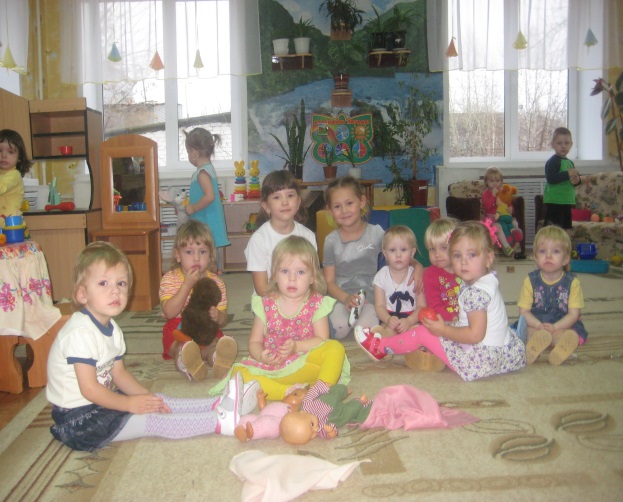 Французский психолог А. Валлон пишет, что «в возрасте от 3 до 6 лет, привязанность к людям крайне необходима для развития личности ребёнка. Если его лишить этой привязанности, он может стать жертвой страхов и тревожных переживаний и у него наступит психологическая атрофия, след от которой сохраняется в течение всей жизни и отражается на его вкусах и воле».
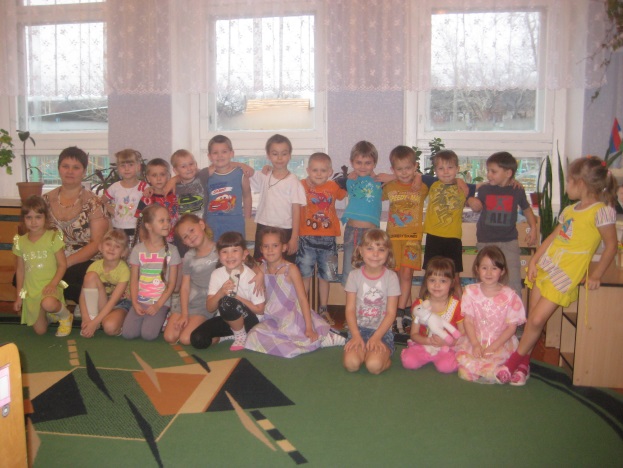 Сочувствовать – значит понимать мысли и чувства другого человека, переживать то, что переживает он.

	Способность к сочувствию является одним из свойств человека, как общественного существа.
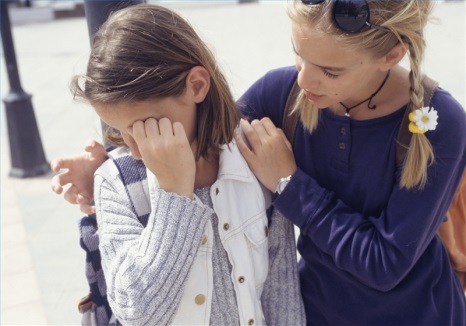 «Разумное воспитание требует, чтобы уже в самом раннем возрасте, еще прежде, чем дети станут хорошо сознавать себя, внушалось им стремление ко всему доброму, истинному, прекрасному и благородному, они как бы инстинктивно должны в это время привыкать к нравственной жизни. Когда в людях, привыкших таким образом делать хорошее, раскроется впоследствии самосознание, и они будут исполнять свой долг, как образованные люди, по собственному убеждению, по любви, по свободному расположению, все же и в этом случае, ранние привычки будут служить основанием, на котором зиждется жизненное знание нравственности и благородства». 
Н.А. Добролюбов
Программы воспитания в дошкольных учреждениях предусматривают ознакомление с трудом взрослых, воспитание уважения к трудящемуся человеку, приучение к труду, воспитание и стремление трудиться на общую пользу. Чтобы воспитать у детей живое, эмоциональное отношение к труду, важно обогащать их моральные представления о разных видах труда взрослых, о роли труда в жизни людей, о результатах труда, о мотивах, которые движут людьми в труде.
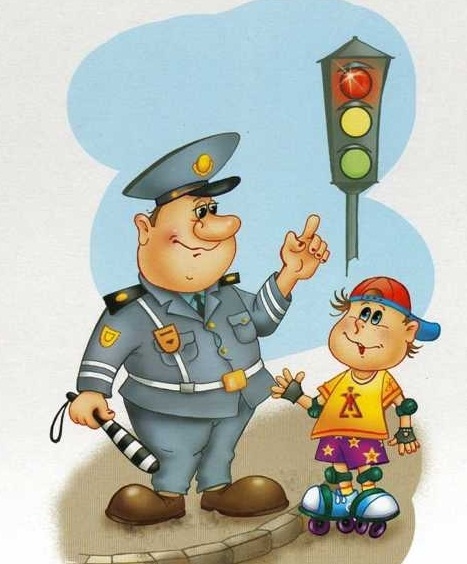 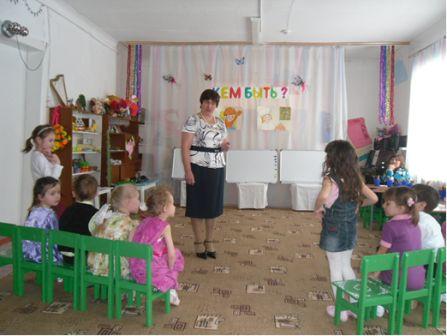 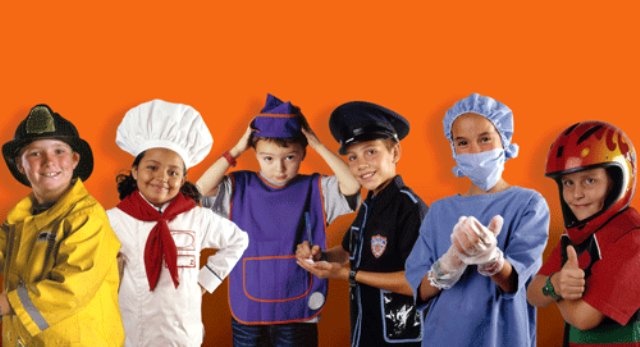 Базой формирования чувства патриотизма является нравственное, эстетическое, трудовое и умственное воспитание маленького человека.






	

	В процессе такого разностороннего воспитания, зарождаются первые ростки гражданско-патриотических чувств.
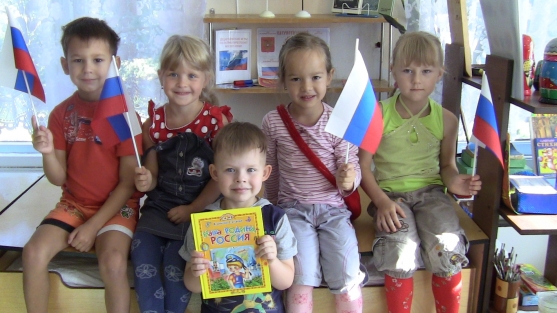 Спасибо  
 за  внимание!